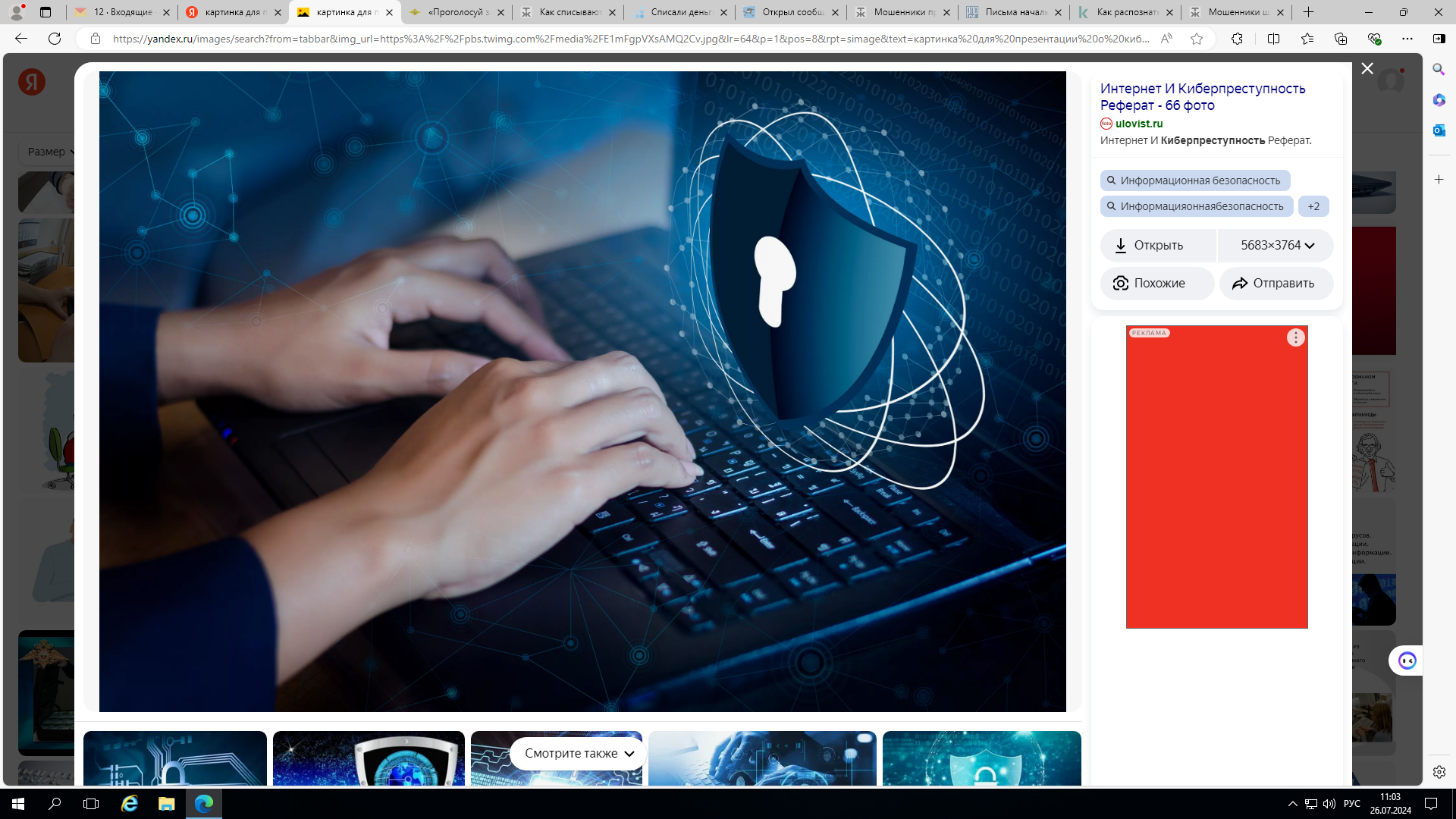 Механизмы защиты от мошеннических операций с заемными денежными средствами
Новые способы защиты граждан от мошеннических переводов
2
Проверка Сим-карт
Почему стоит проверять какие Сим-карты зарегистрированы на человека:


Защита от мошенников
Контроль «семейных номеров»
Соблюдение лимита по количеству Сим-карт
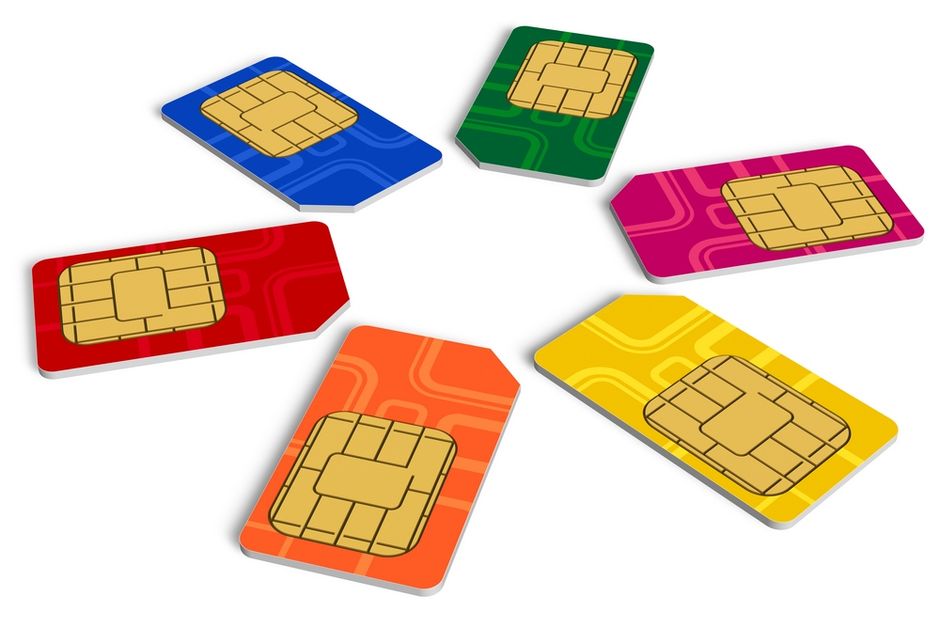 Новые способы защиты граждан от мошеннических переводов
3
Проверка Сим-карт
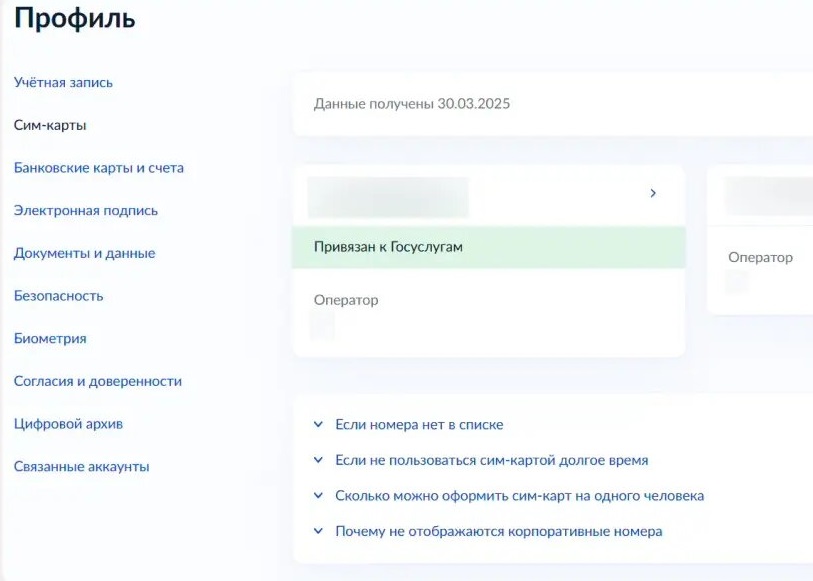 89999991111
Кредитная история через портал Госуслуги
4
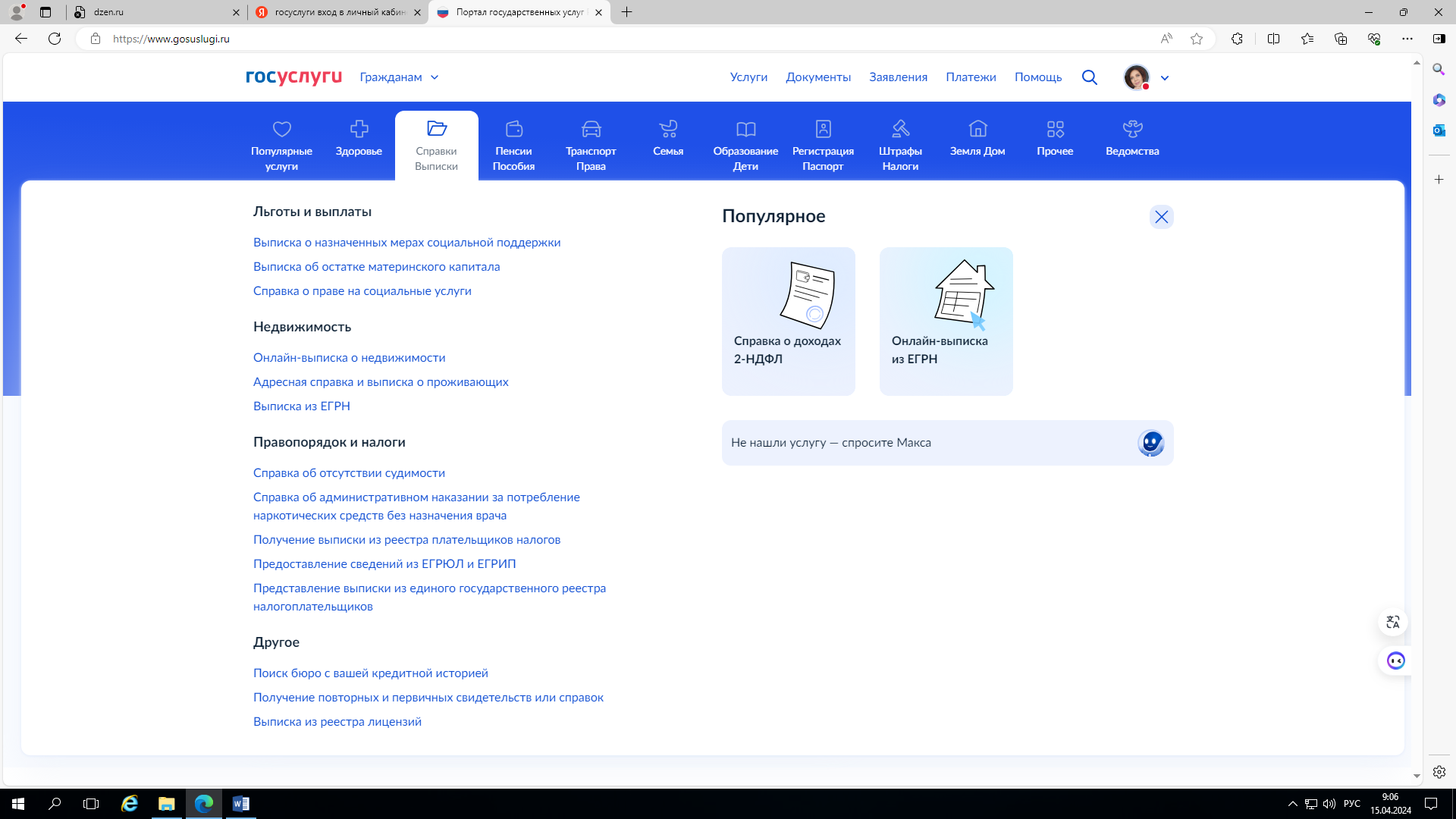 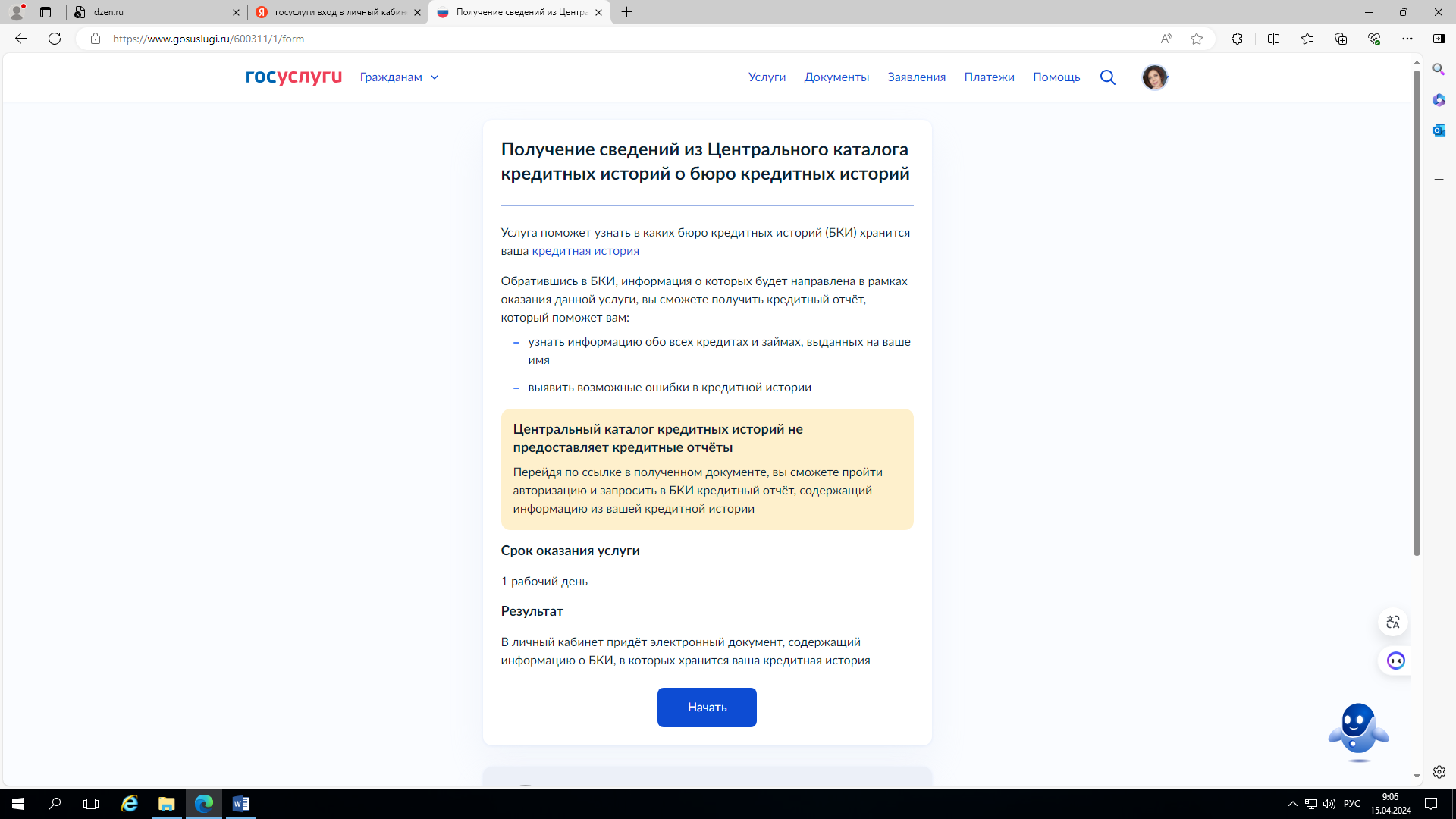 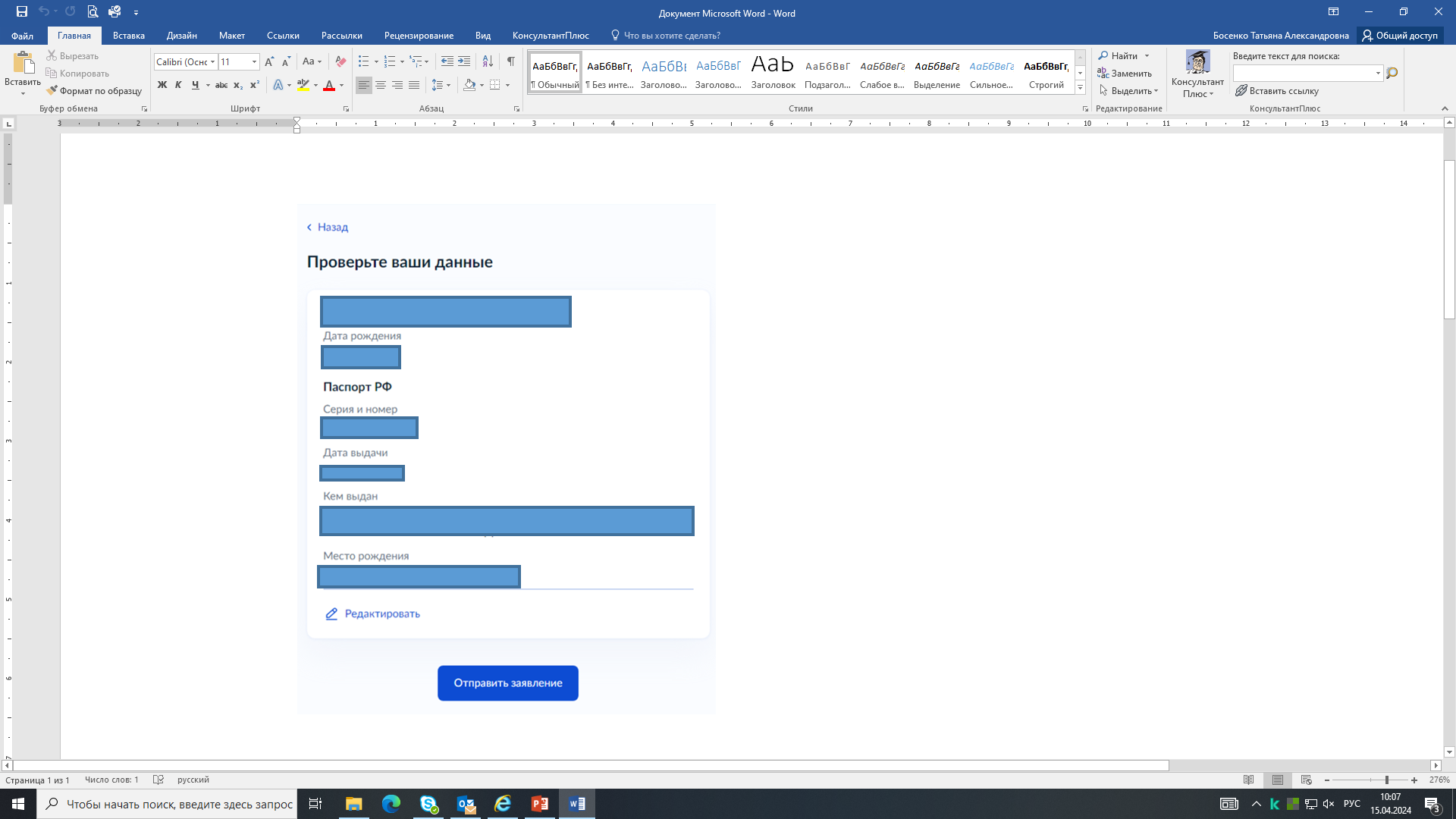 Новые способы защиты граждан от мошеннических переводов
5
Самозапрет на кредиты и займы:
Самозапрет - это право каждого человека на установление запрета на заключение договоров кредитования и микрозаймов
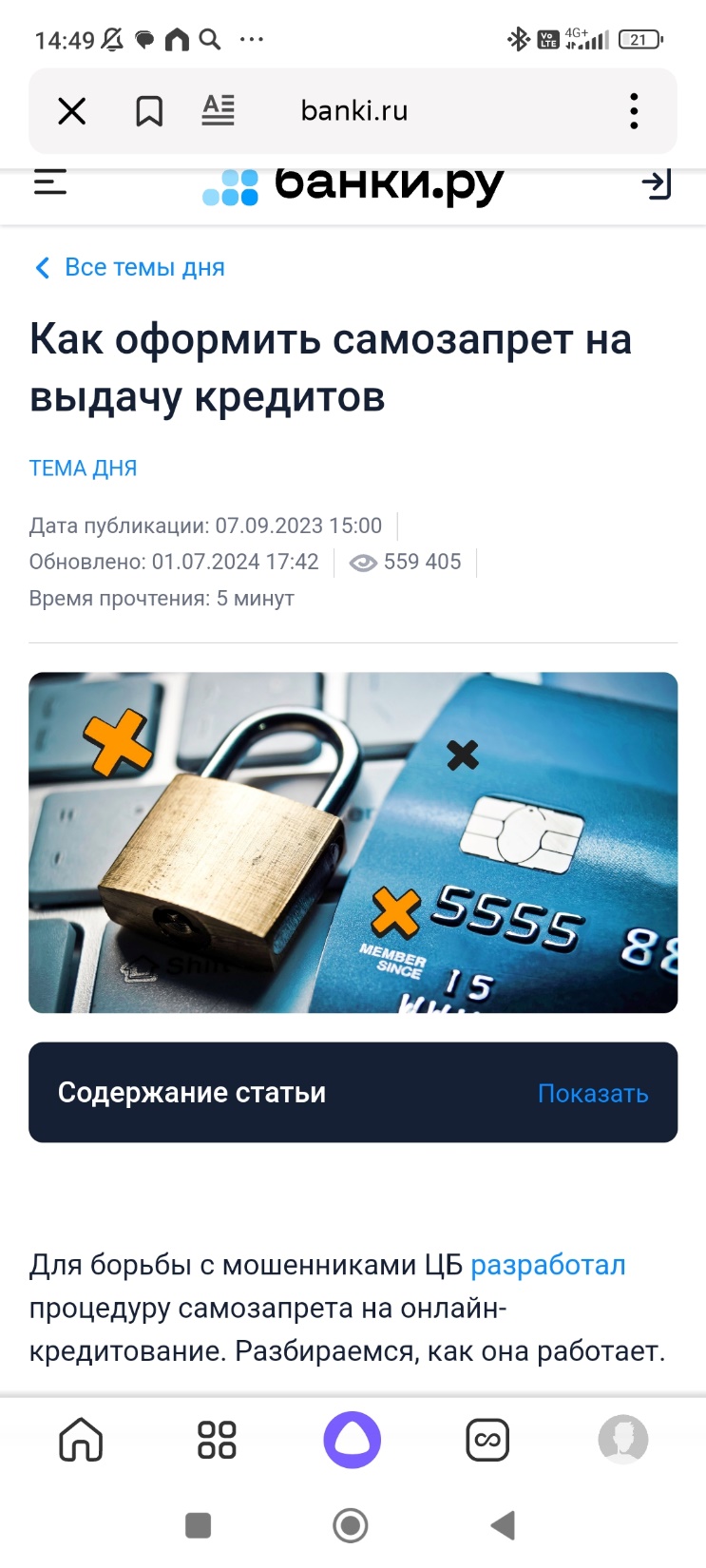 Новые способы защиты граждан от мошеннических переводов
6
Установление самозапрета на кредиты и займы на портале Госуслуги
Установление запрета на получение кредита
ШТРАФЫ,
НАЛОГИ
Услуги
частичный либо полный запрет
подпись ПЭП
Отправить заявление
Новые способы защиты граждан от мошеннических переводов
7
Период охлаждения по кредитам и займам:
от 50 до 200 тысяч рублей зачислятся через 4 часа после заключения договора

Свыше 200 тысяч рублей зачислятся через 48 часов после заключения договора
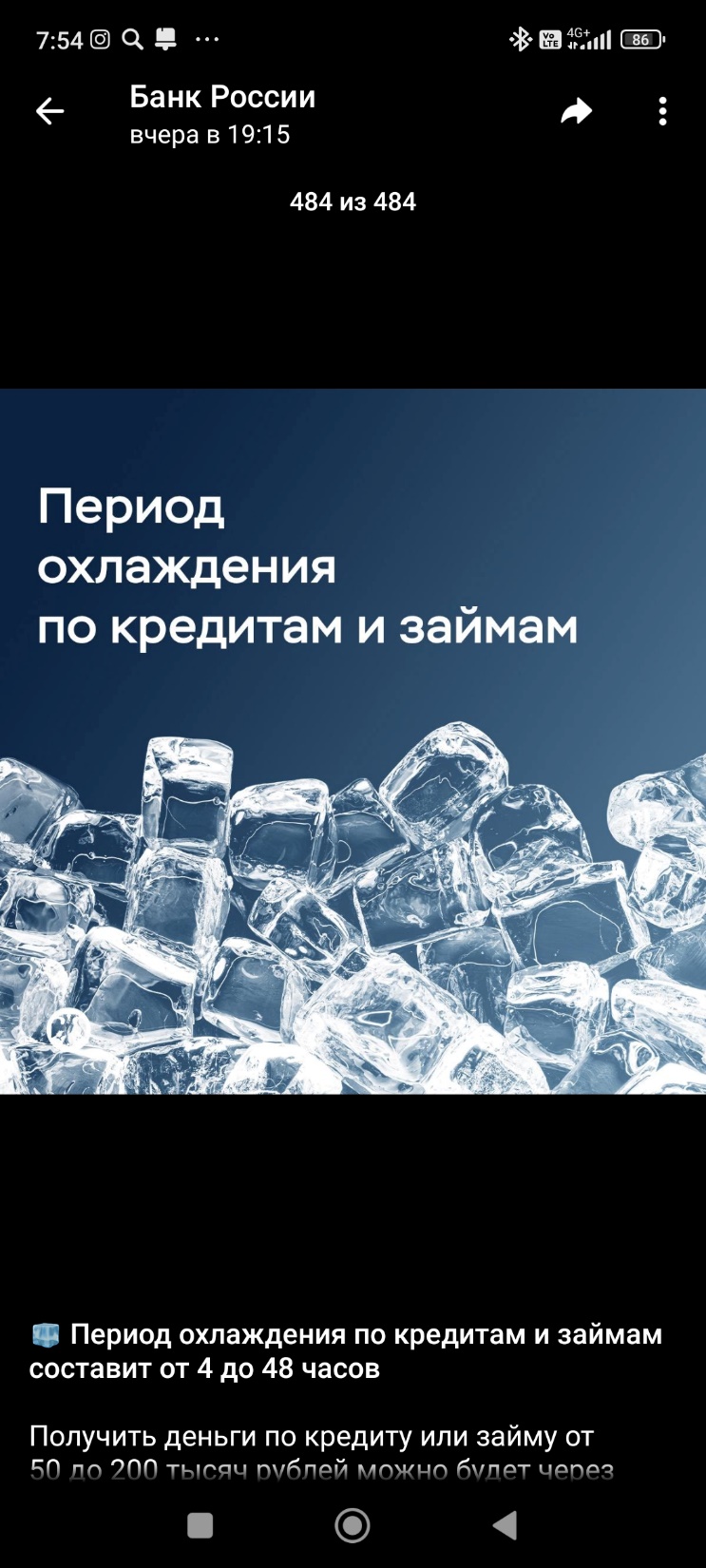 СПАСИБО ЗА ВНИМАНИЕ!